Приватность в сети Интернет
Задание 1
Найди персональную информацию, которую лучше не размещать в интернете
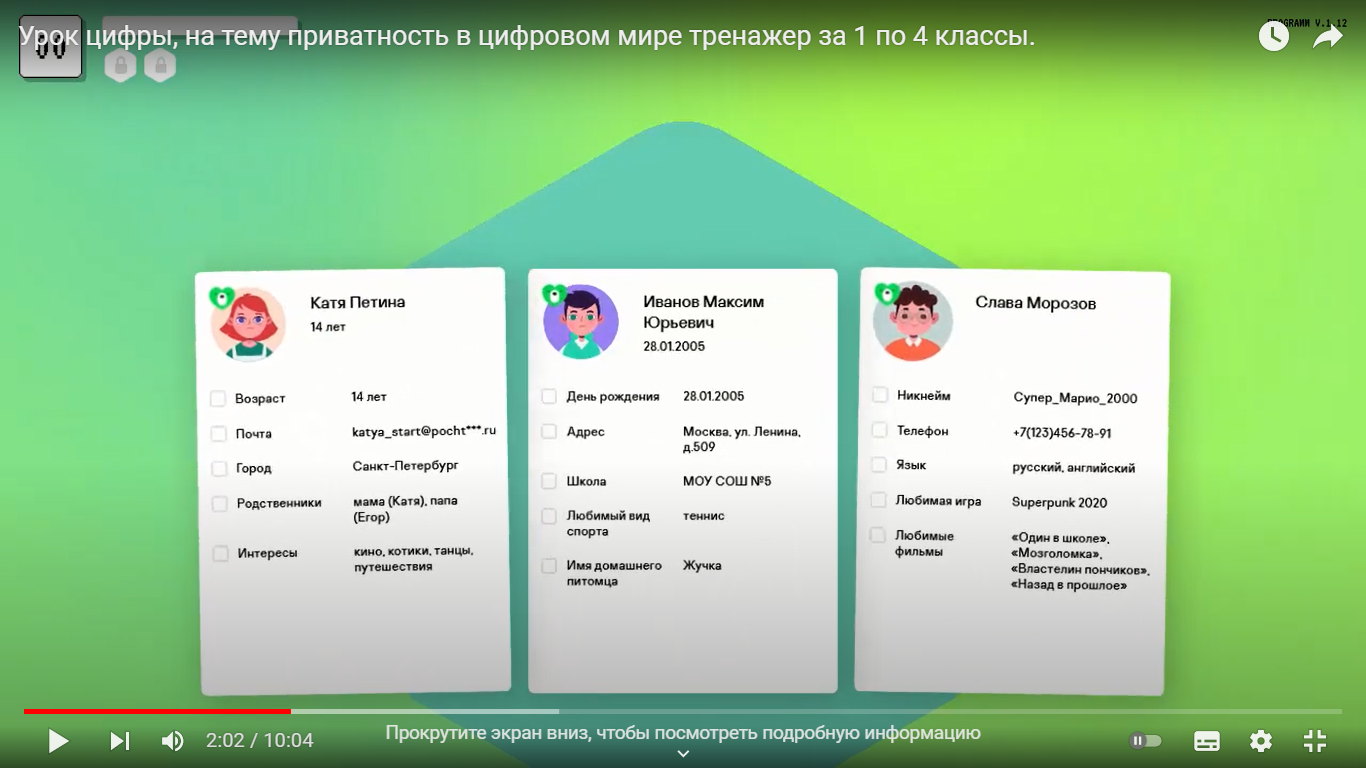 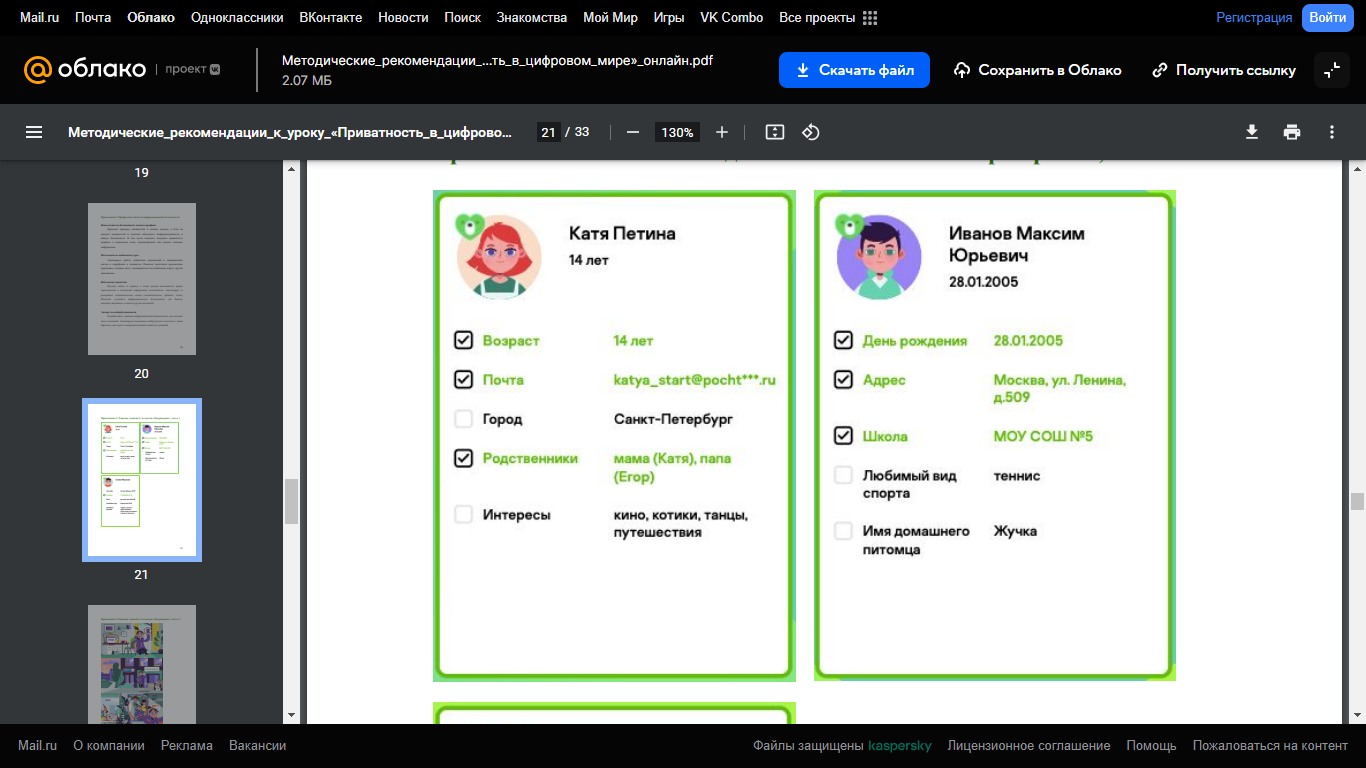 Проверяем
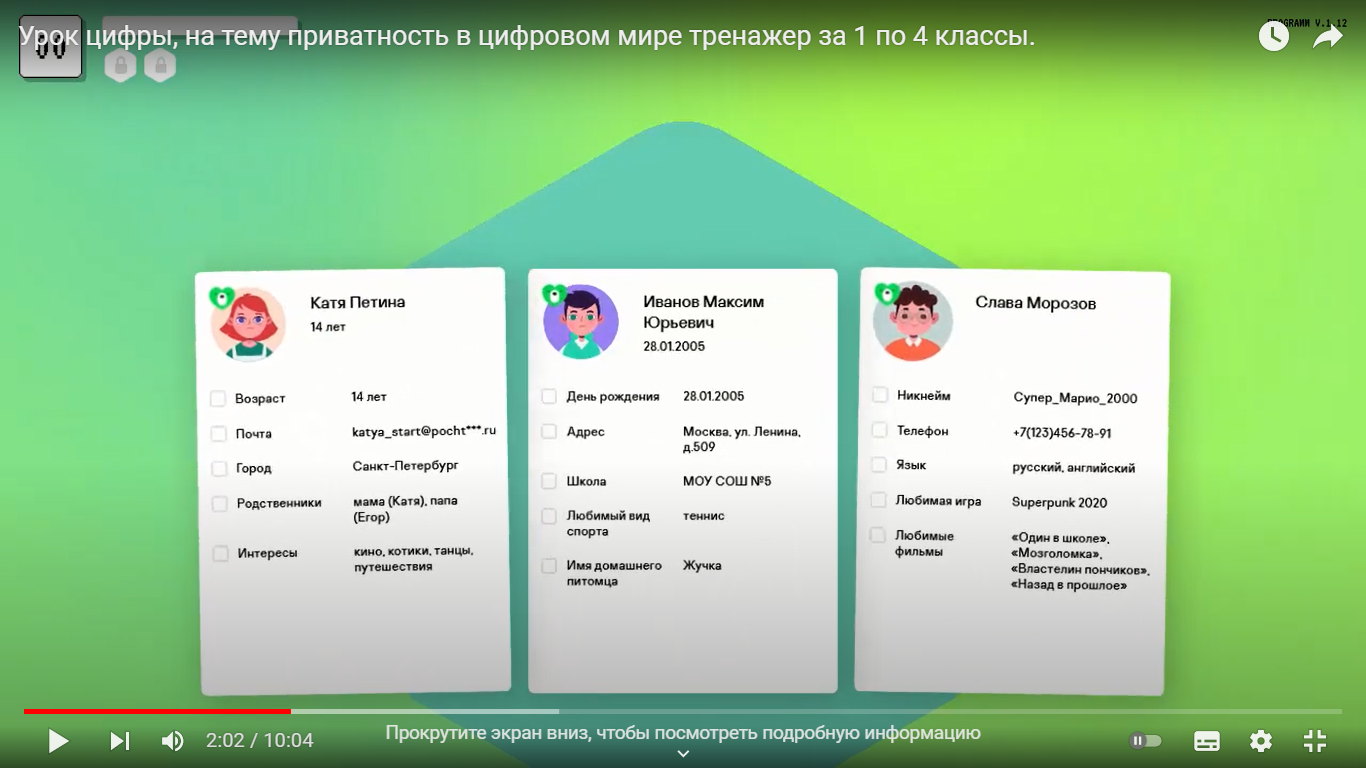 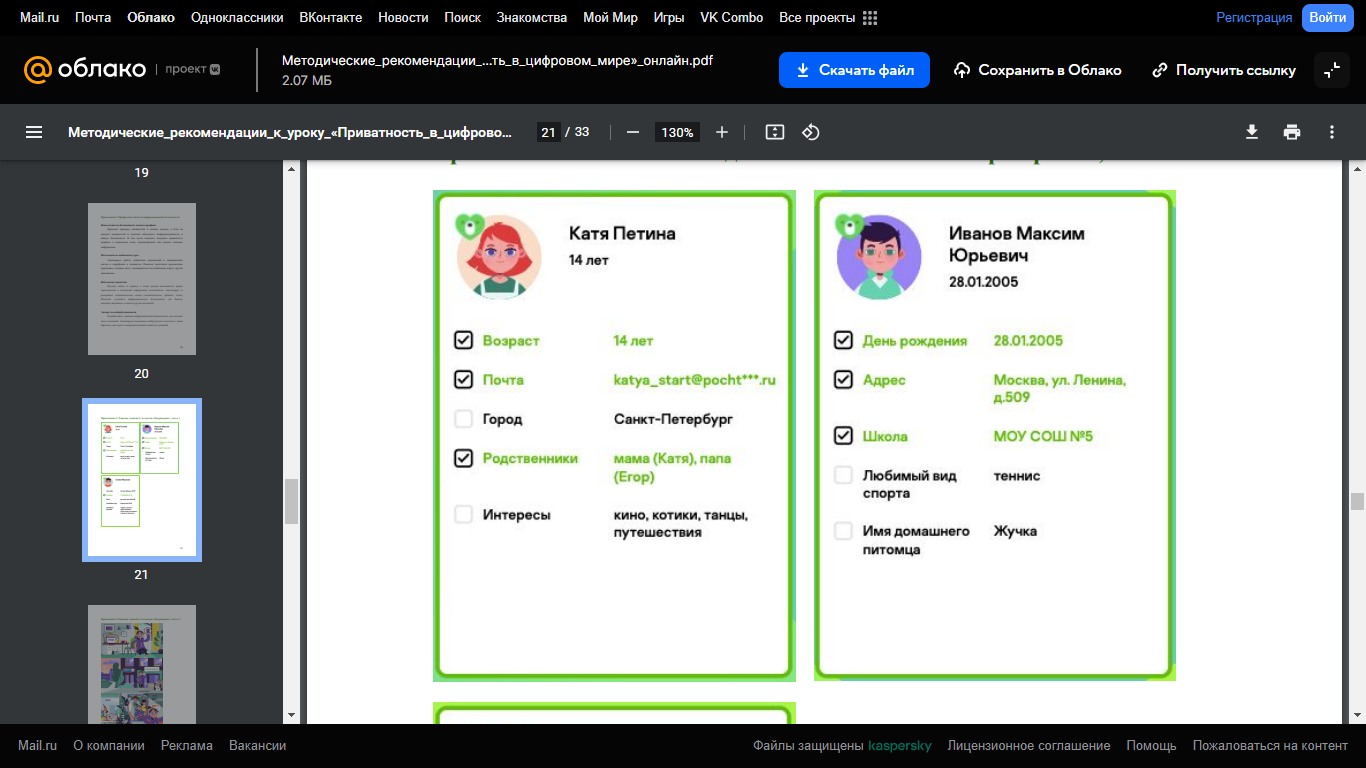 Проверяем
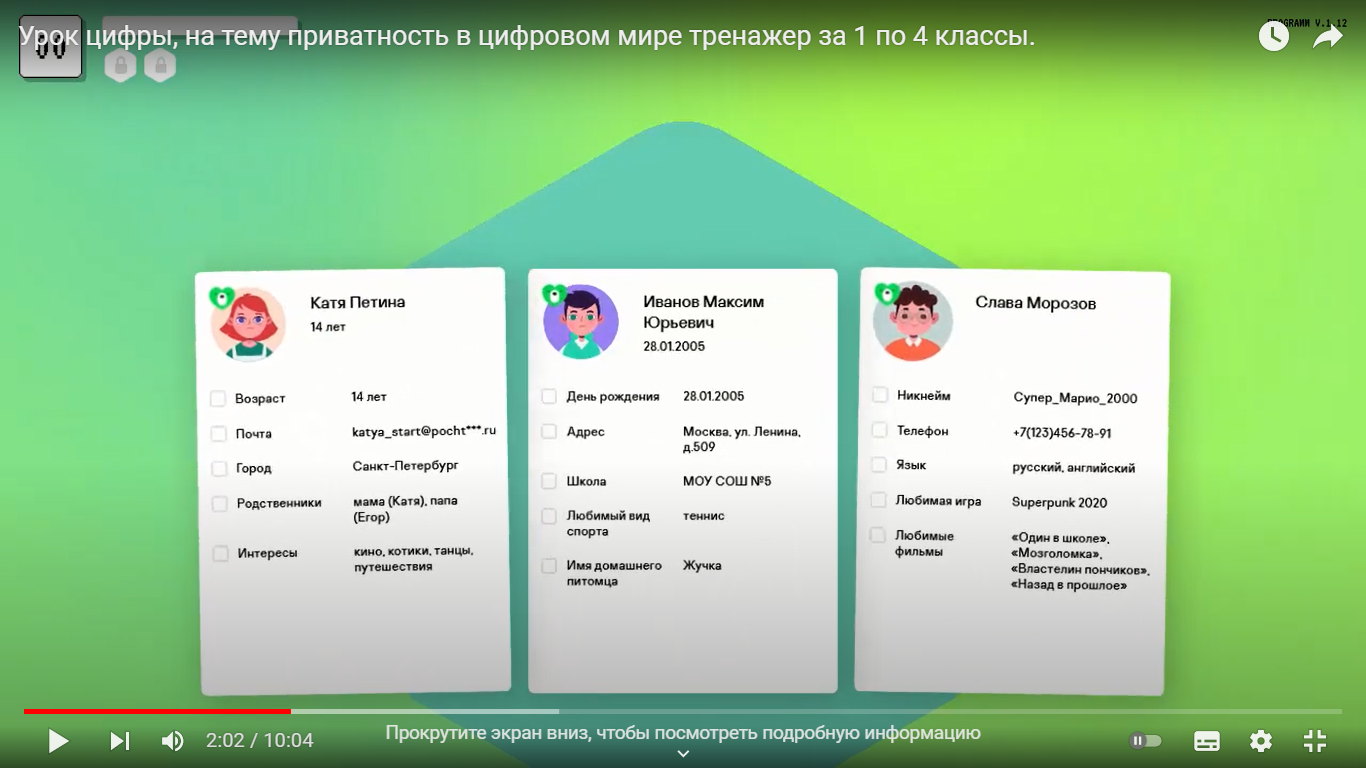 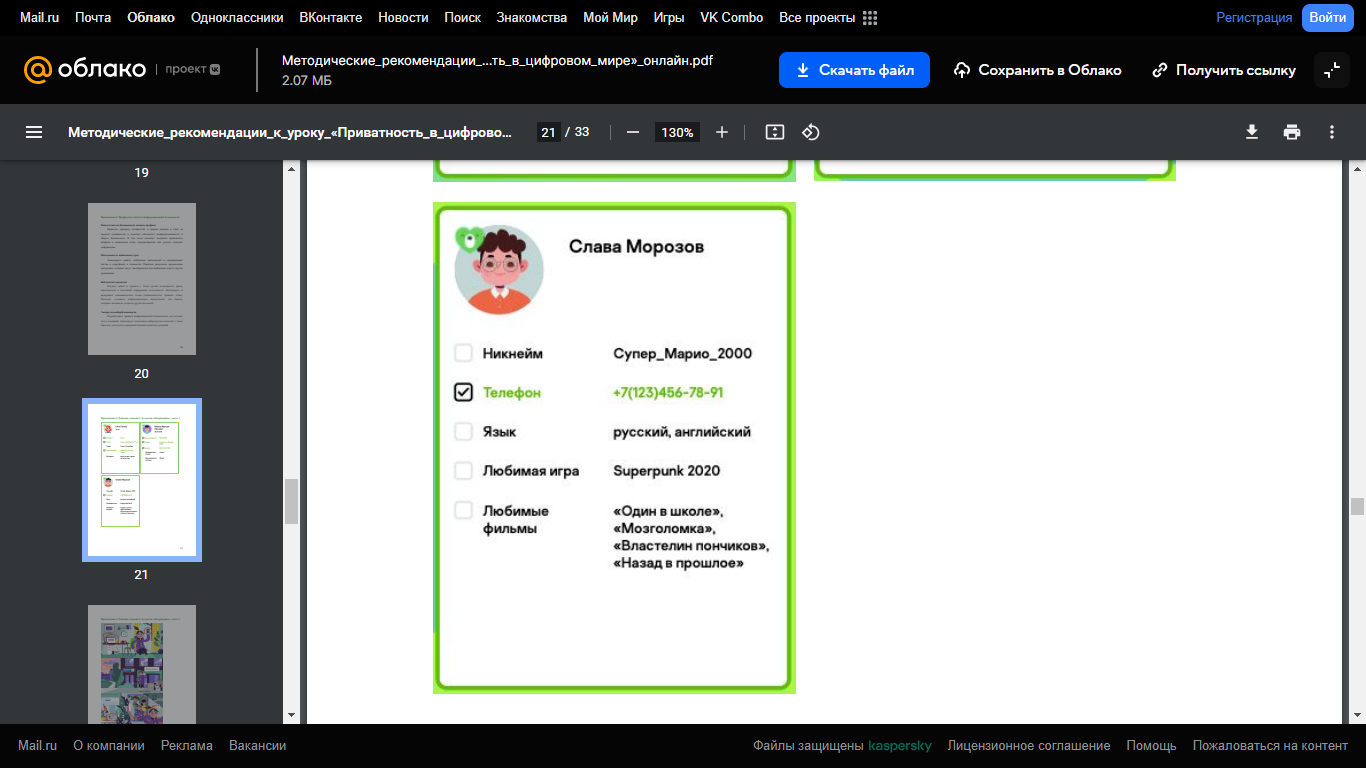 Проверяем
Задание 2
Найти предметы на фотографии, которые лучше не показывать в интернете
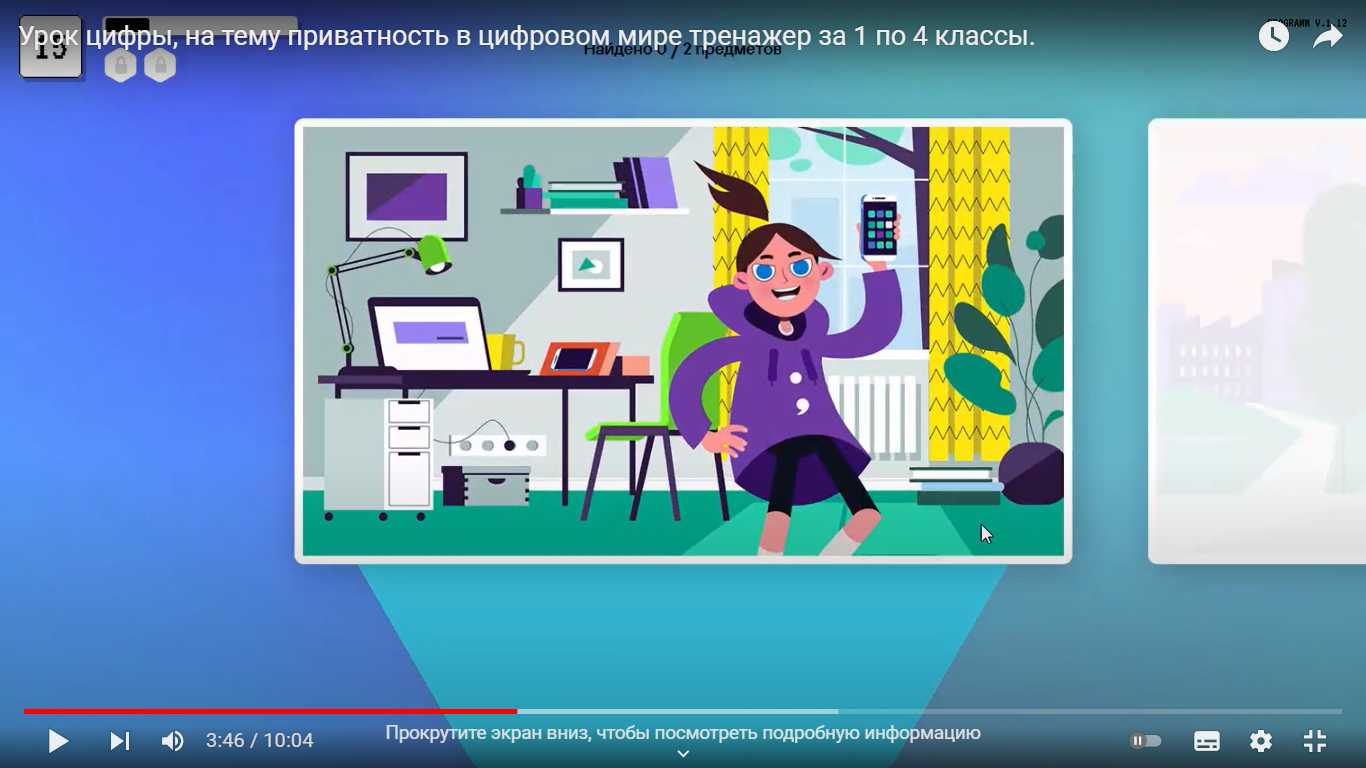 Проверяем
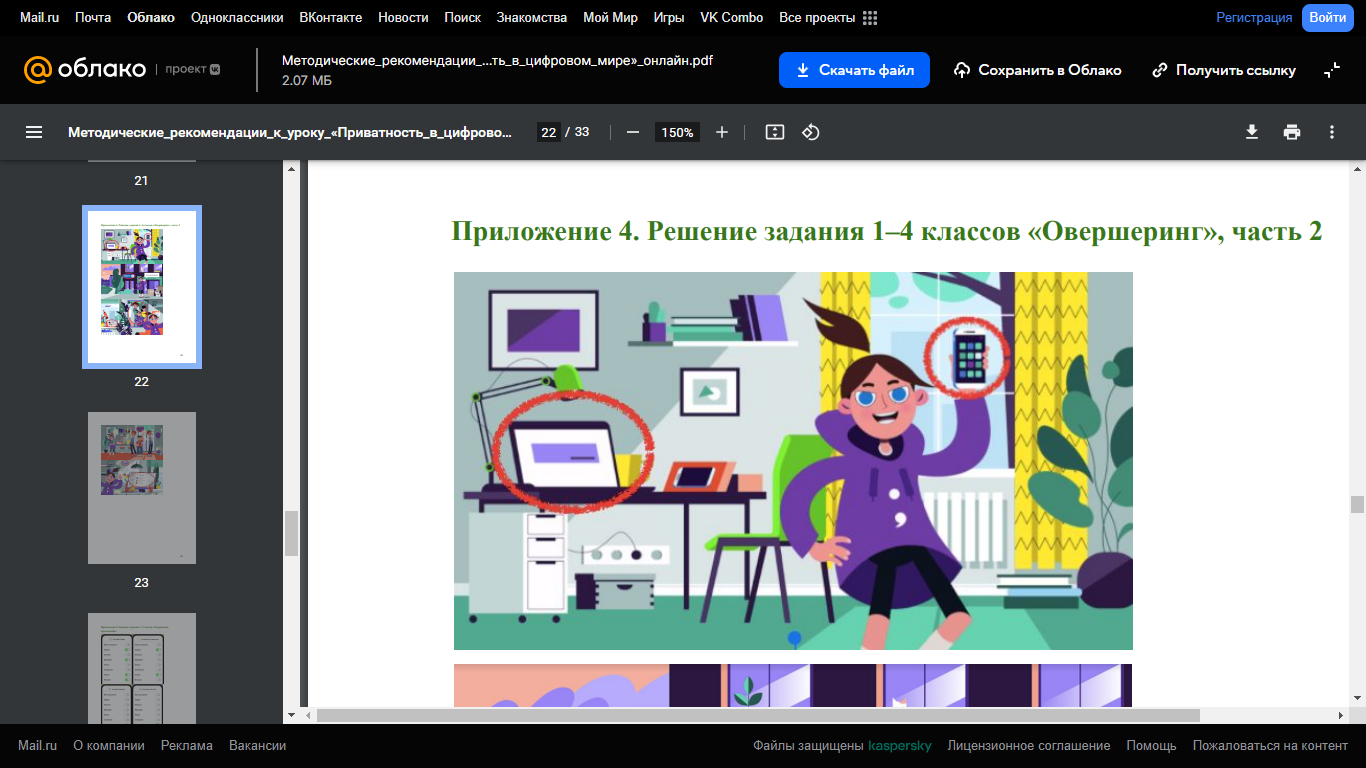 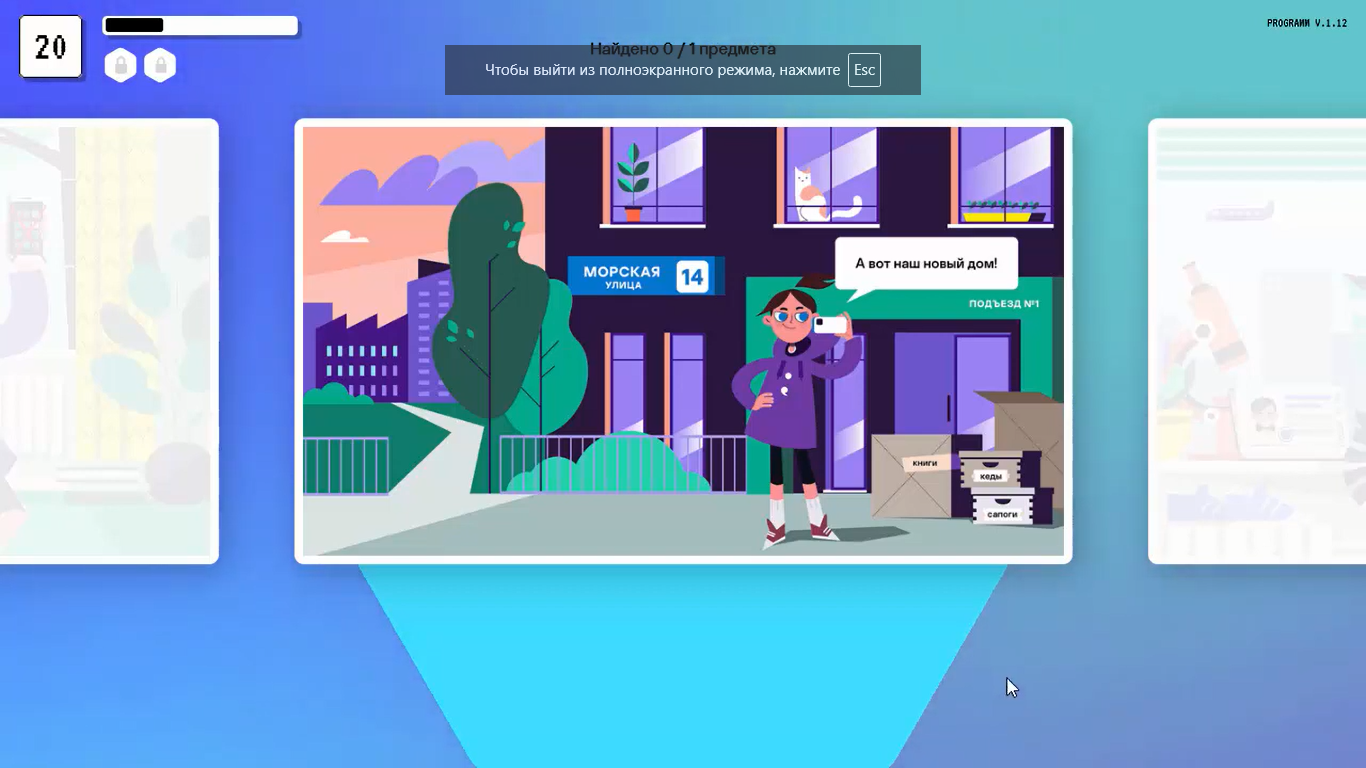 Проверяем
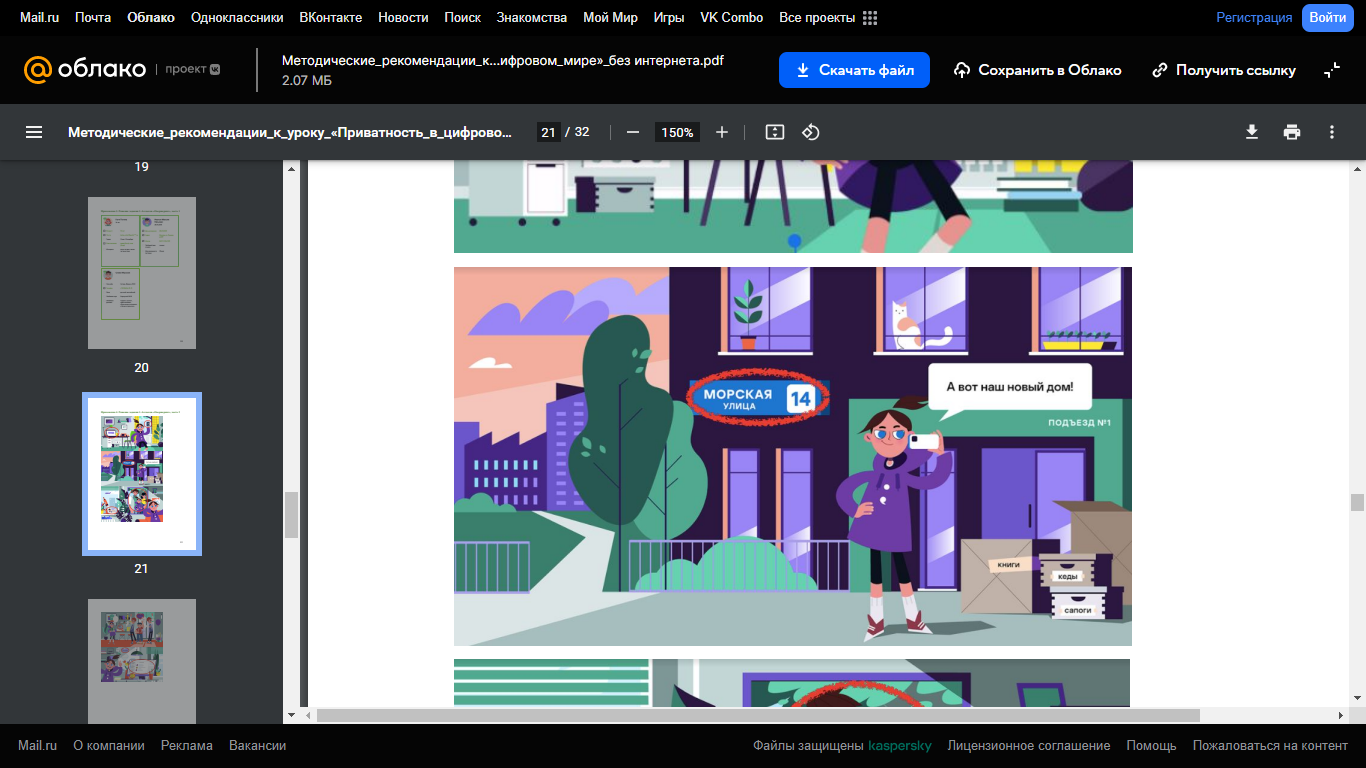 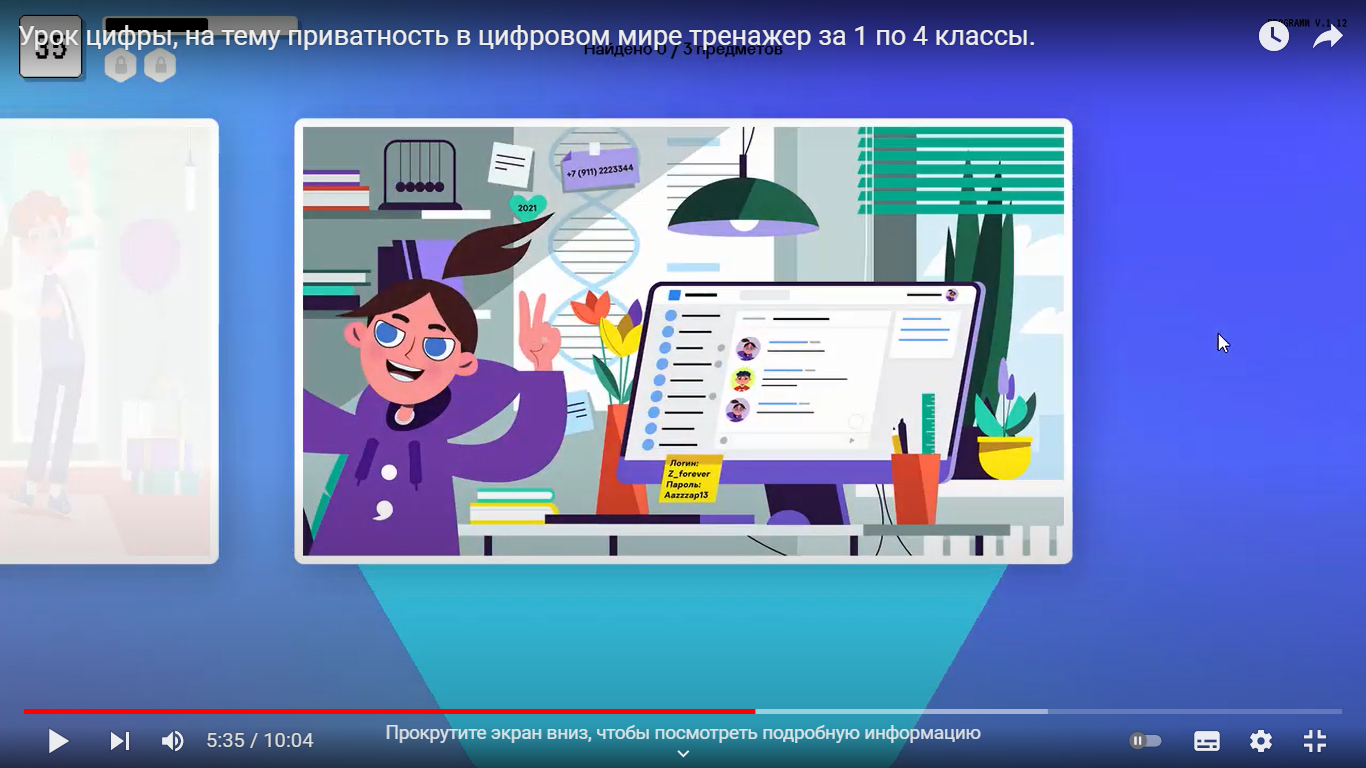 Проверяем
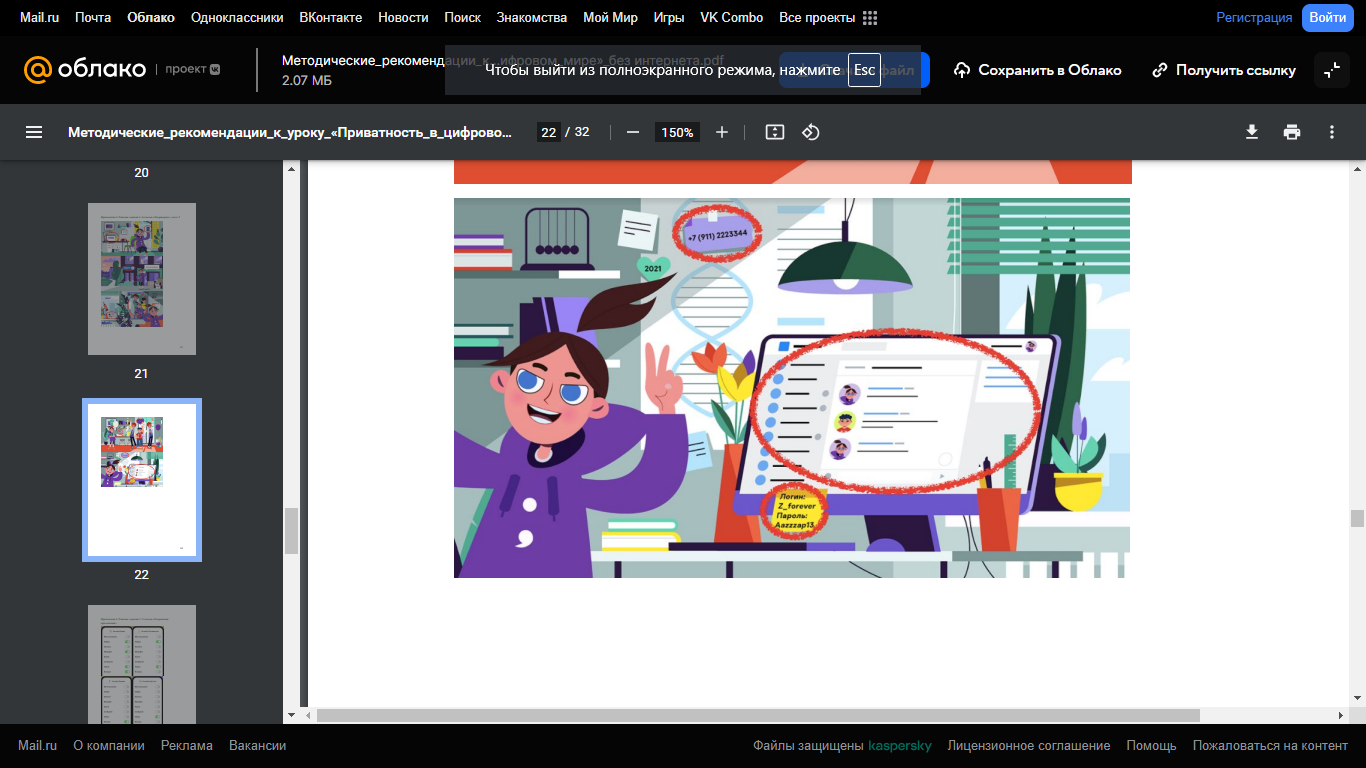 Задание 3
Отмени лишний доступ приложения к функциям смартфона
Наши приложения
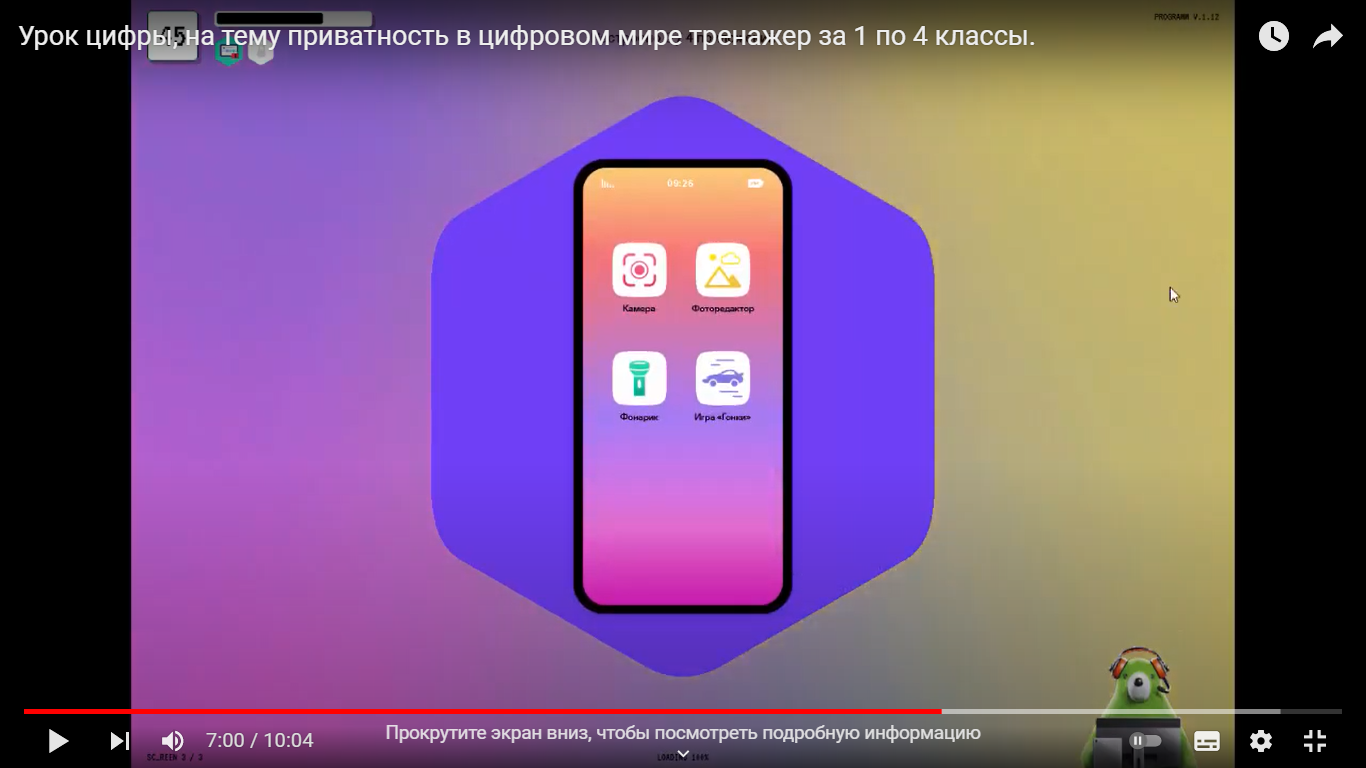 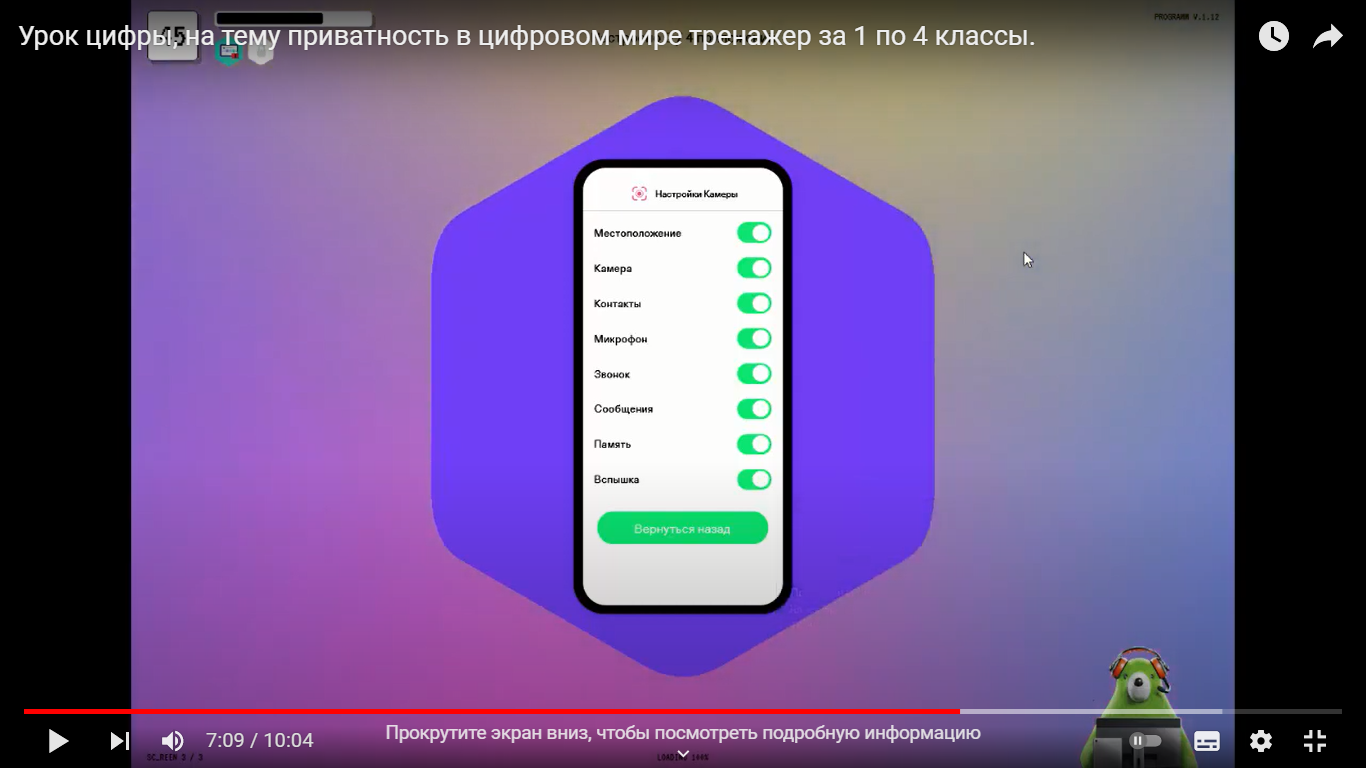 Камера
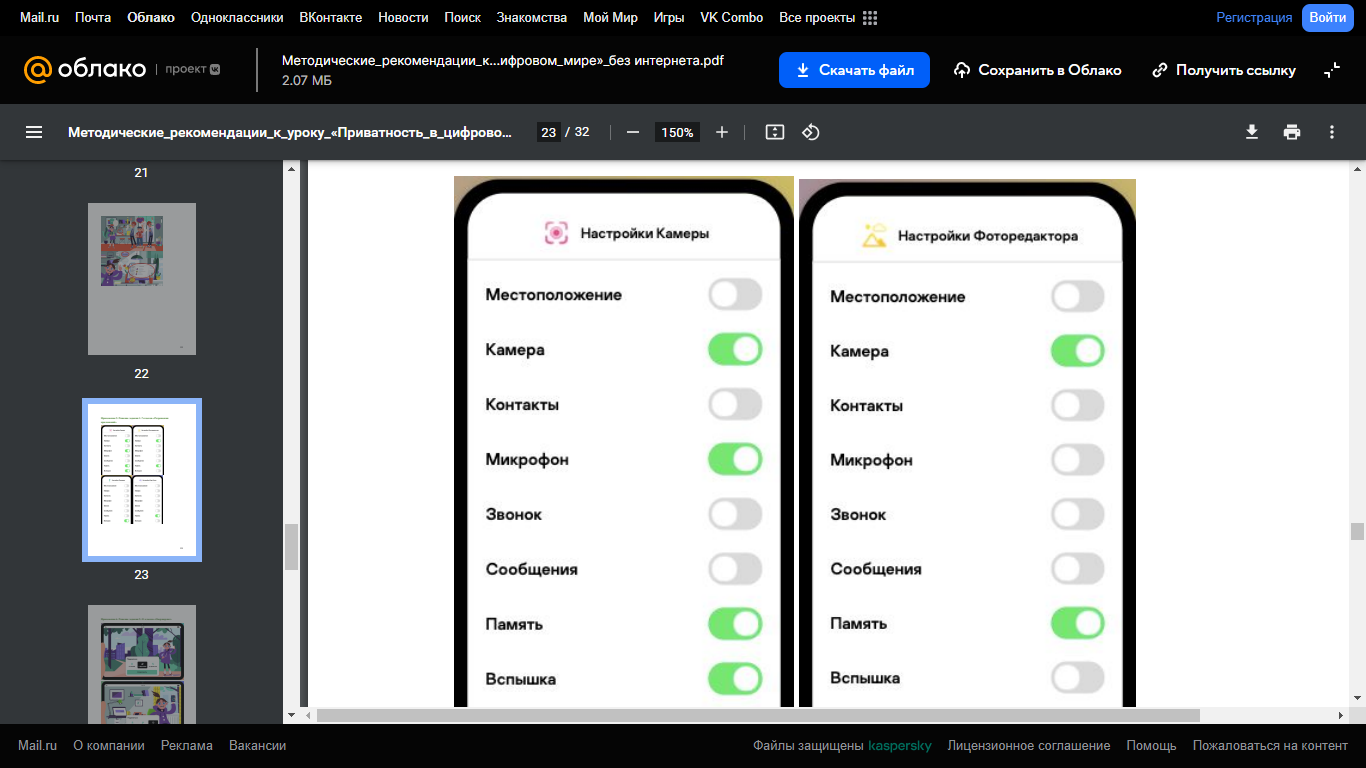 Проверяем
Наши приложения
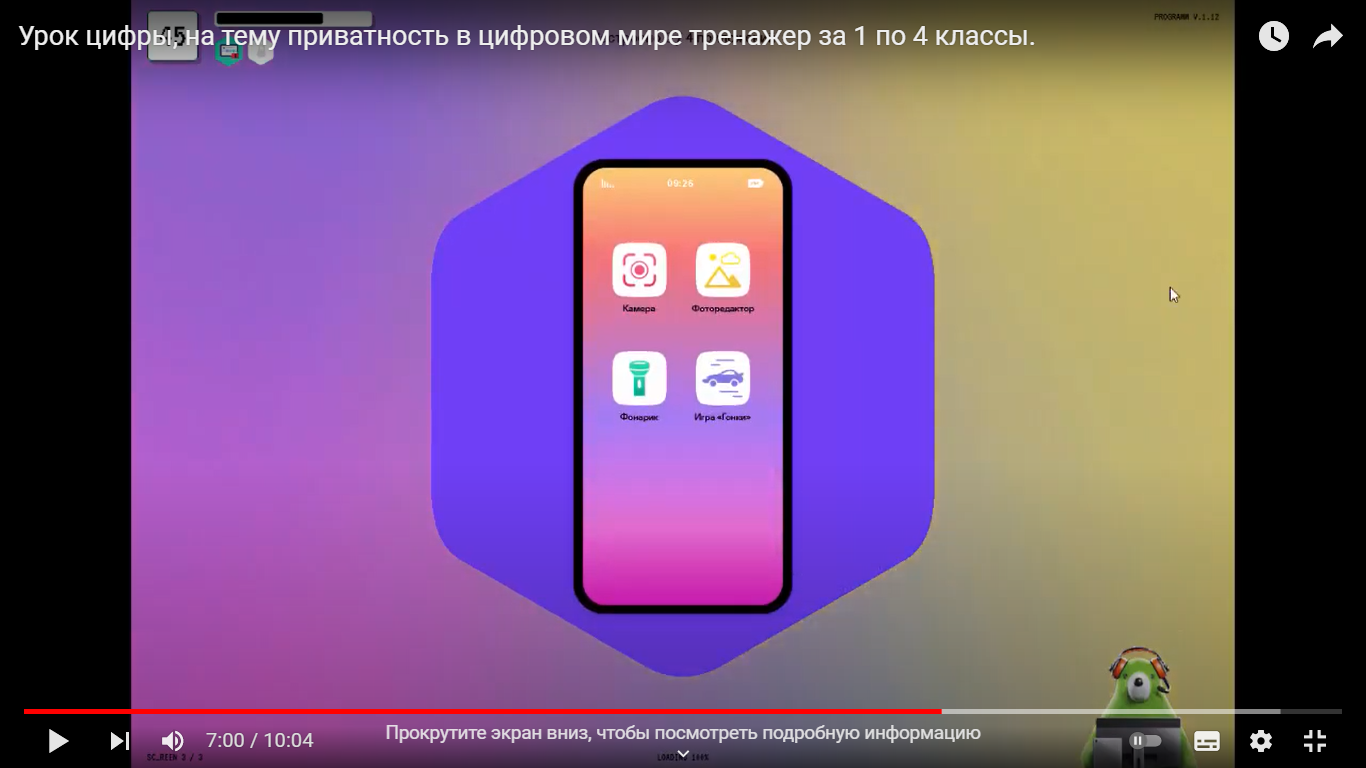 фоторедактор
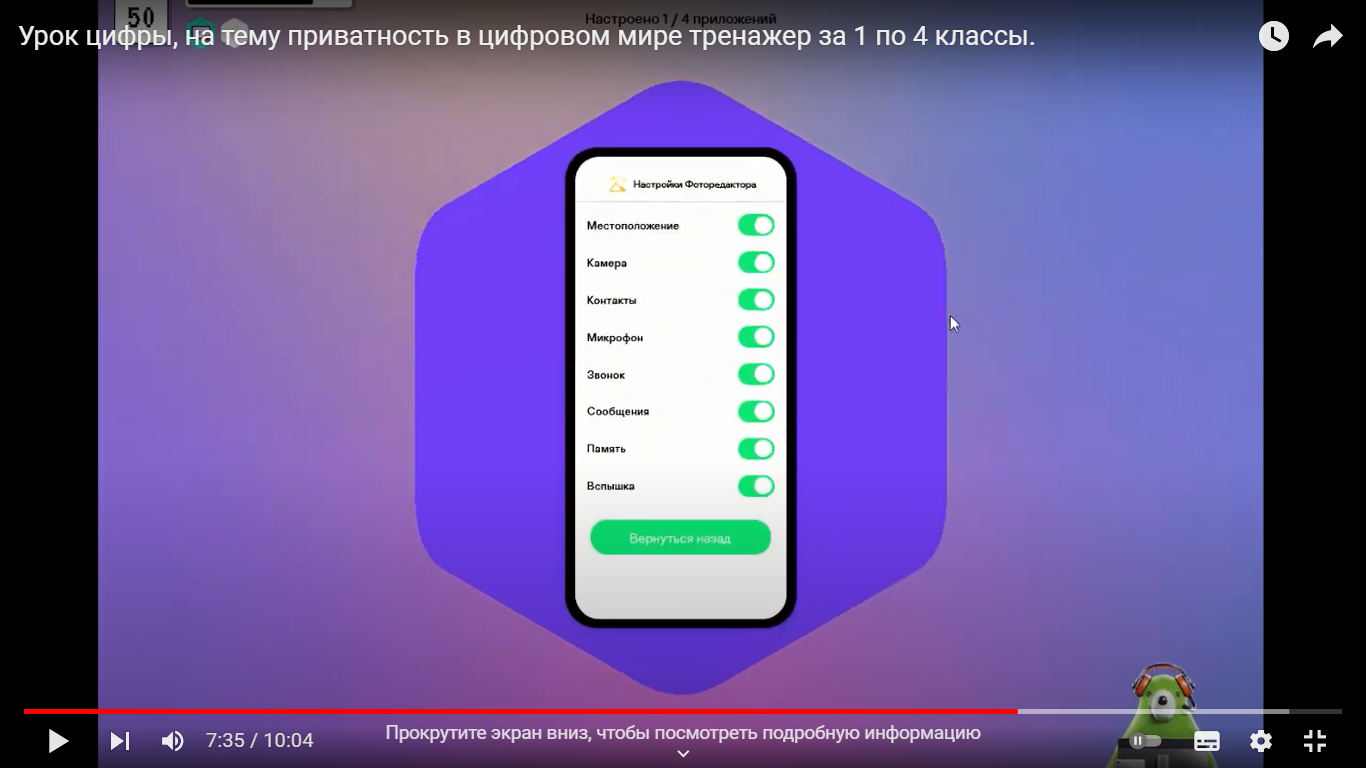 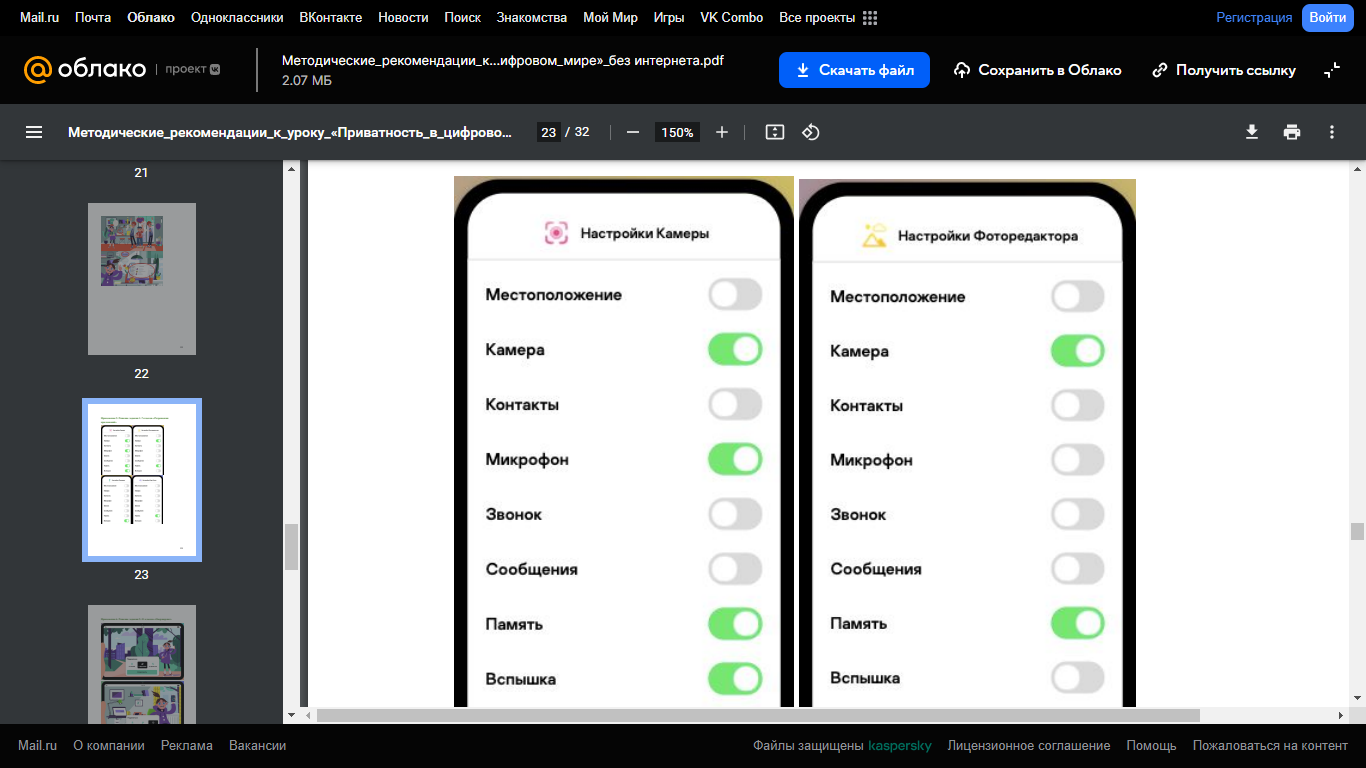 Проверяем
Наши приложения
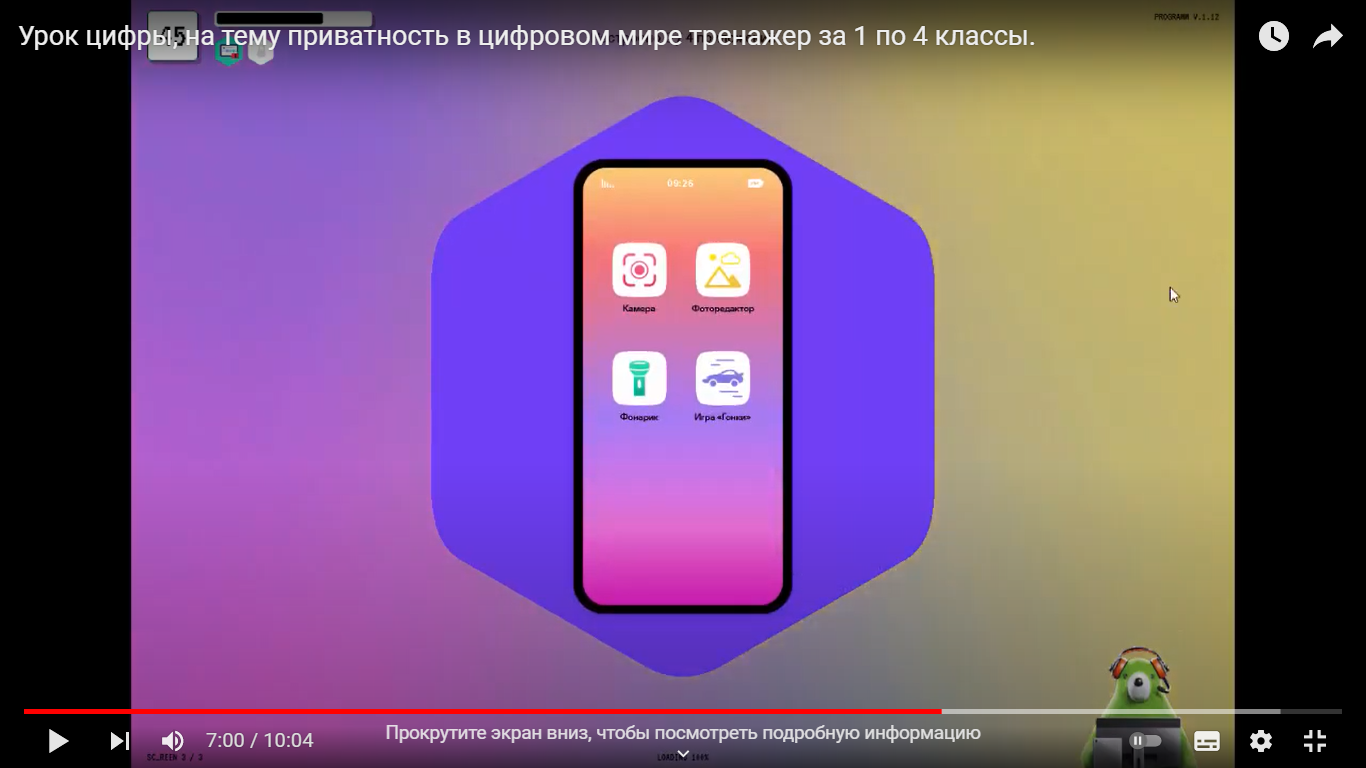 фонарик
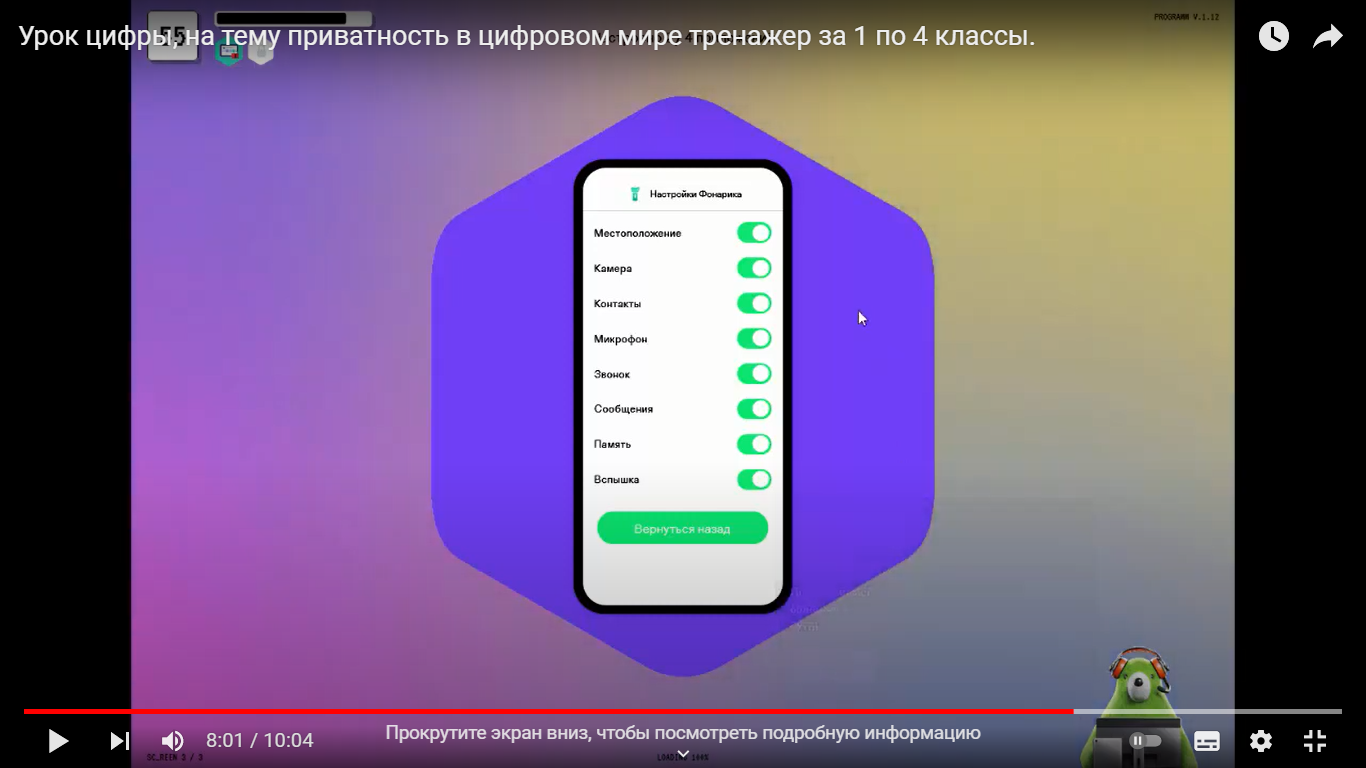 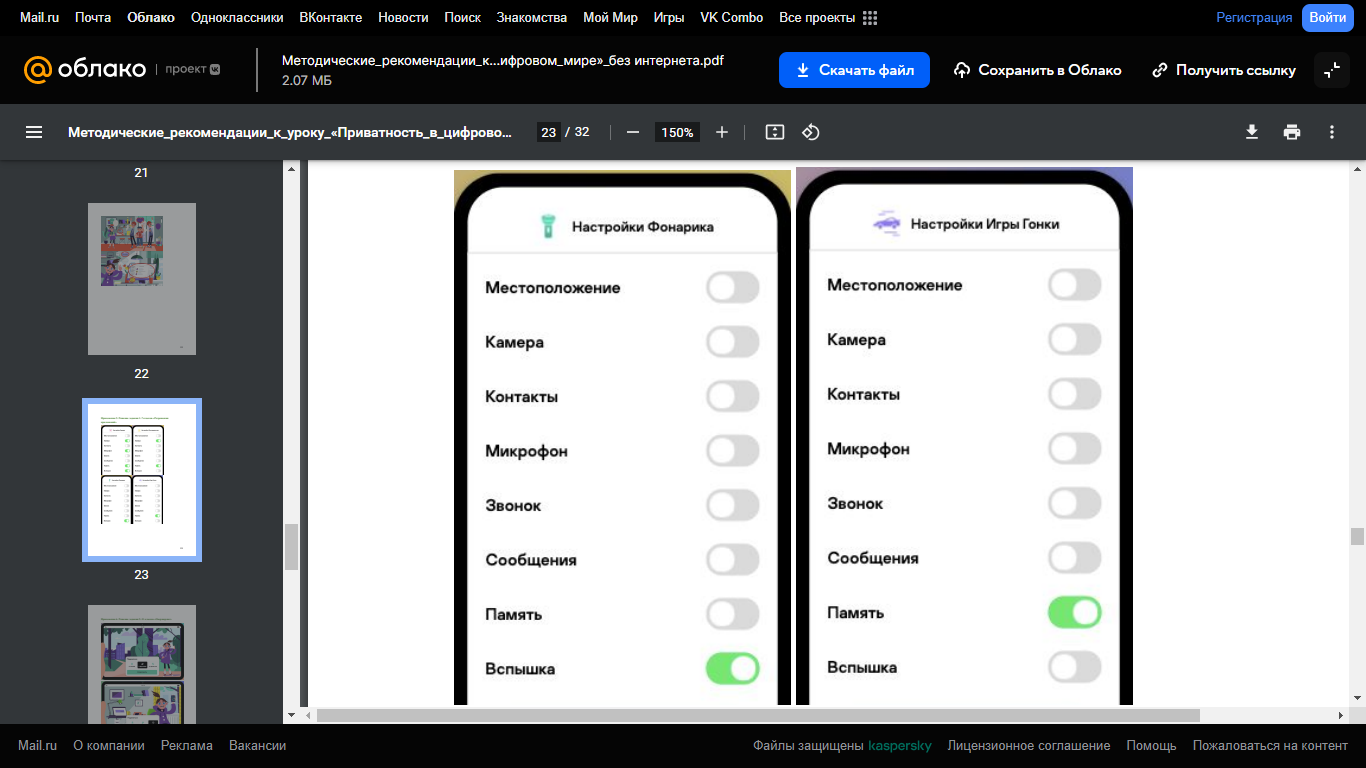 Проверяем
Наши приложения
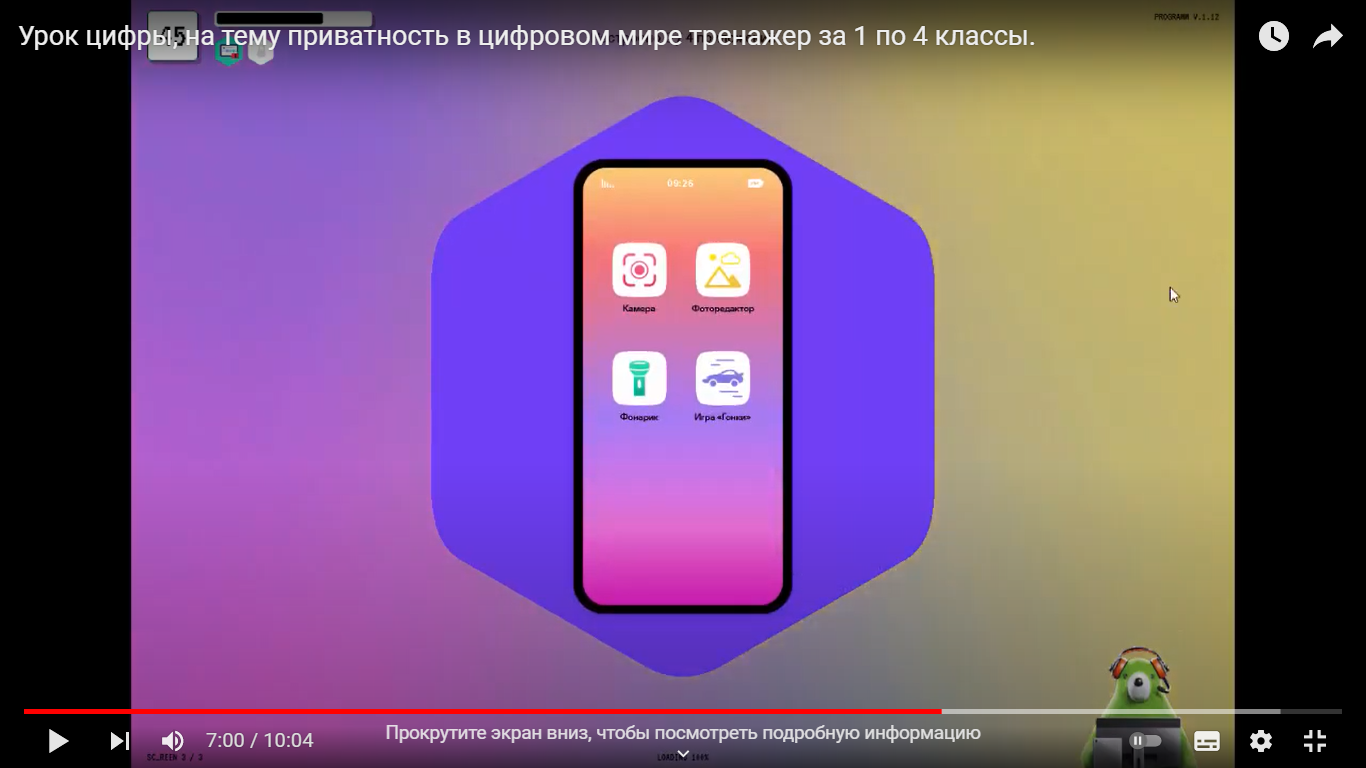 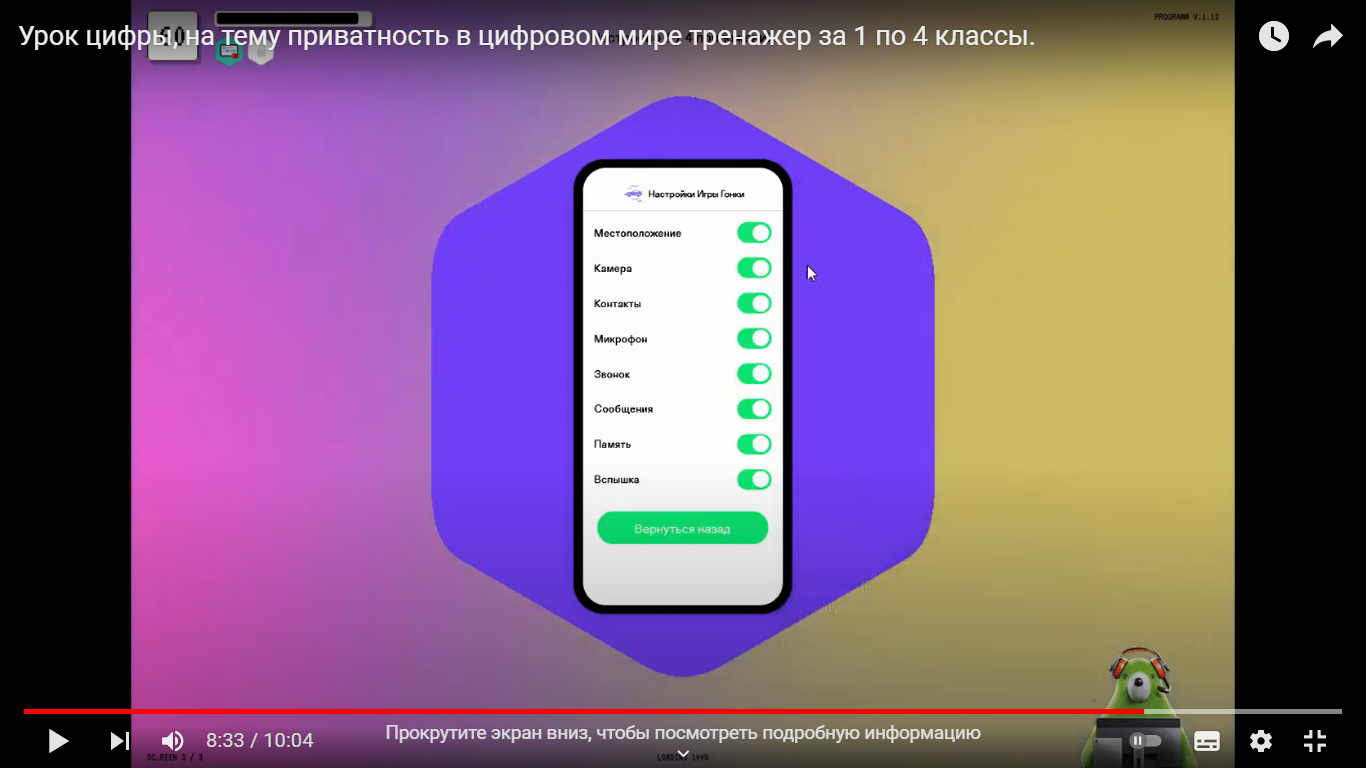 Игра
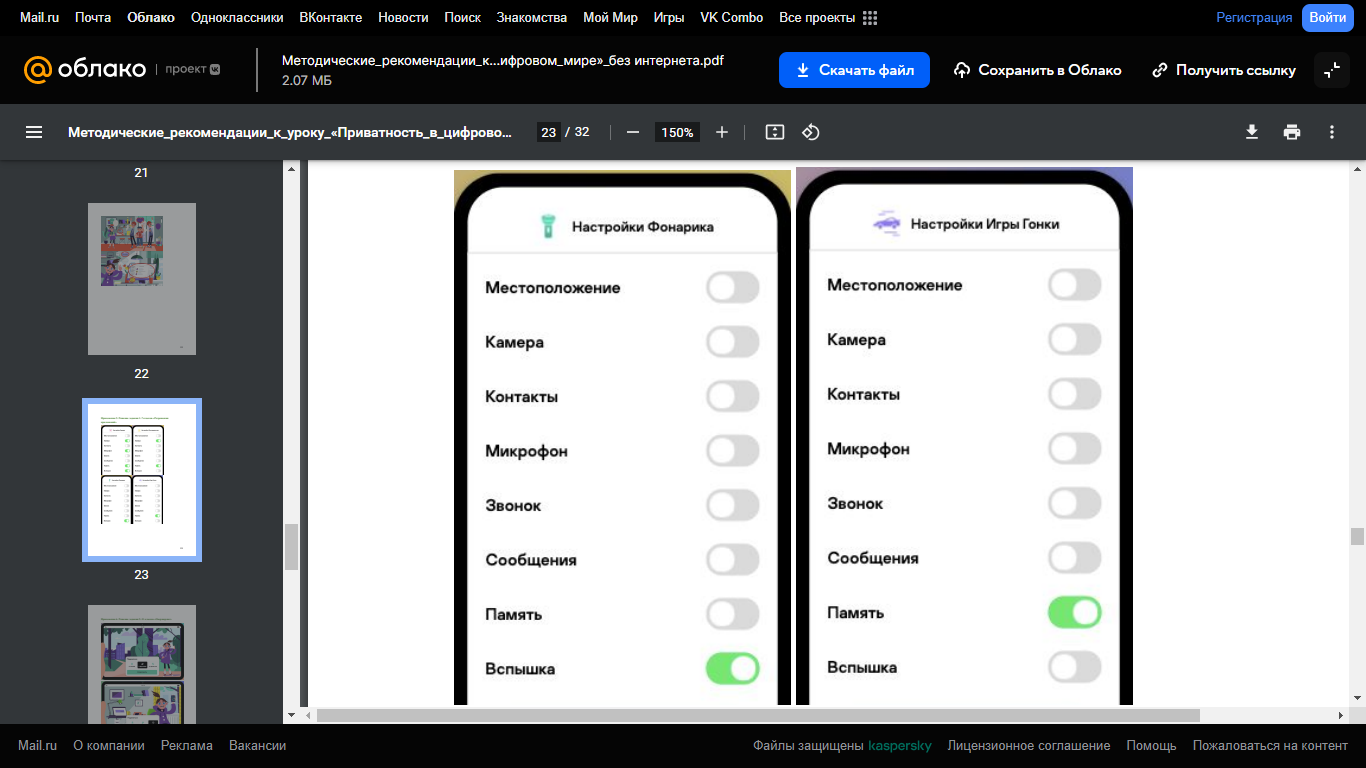 Проверяем
Пароль - это одна из важнейших составляющих вашей приватности
Есть специальные сайты для проверки утечек учетных записей
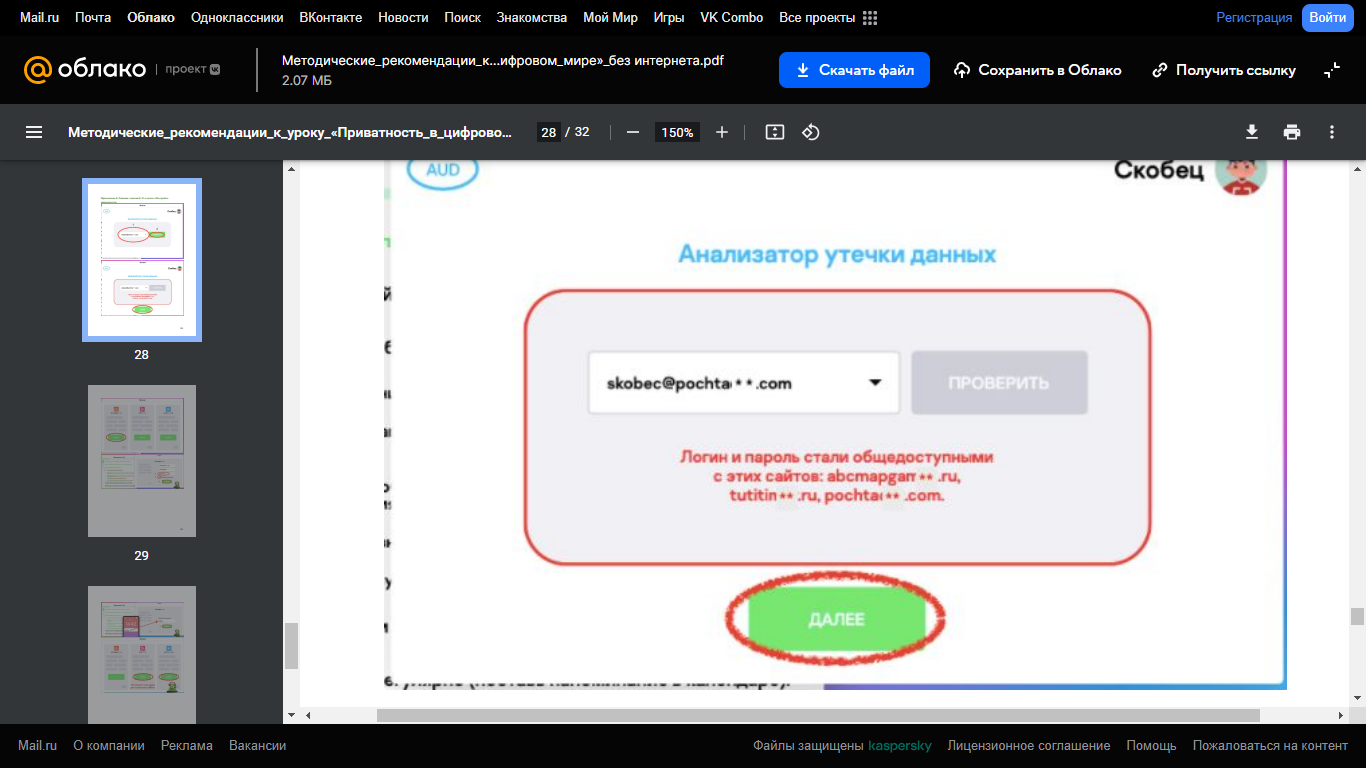 Пароль должен быть надежным
1234567890
FGFKKKFSJEUWOQG
hjkldlfdsa
hN84!
FGhj84-0!Ndsa
2347890-N
Пусть ваше пользование интернетом будет безопасным!